ПРОЕКТ«ОФОРМЛЕНИЕ ЦВЕТОЧНОЙ КЛУМБЫ НА ИГРОВОМ УЧАСТКЕ  В ДОУ»
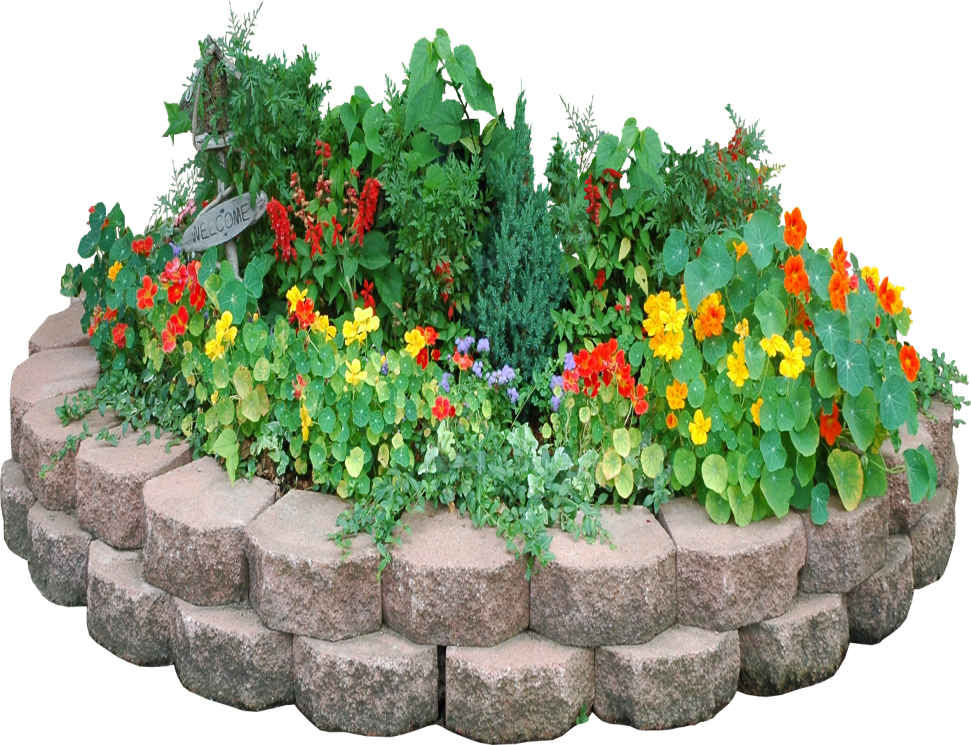 АВТОР :
Помулева С.Д.
Актуальность проекта:
 В тёплый период дети большую часть дня  находятся  на свежем воздухе, что  полезно и необходимо для укрепления здоровья дошкольников. Создание цветочной клумбы помогает  воспитателю рационально проводить прогулки, осуществляя наблюдения в природе, трудовую деятельность, экологическое и эстетическое воспитание дошкольников.
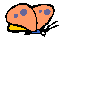 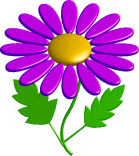 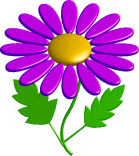 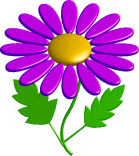 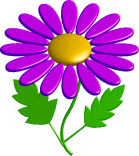 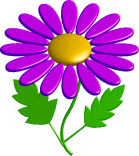 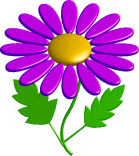 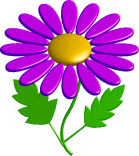 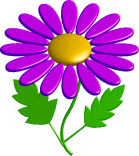 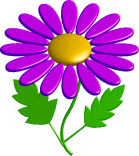 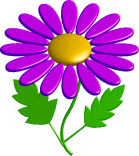 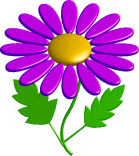 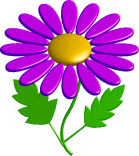 Цель проекта:  оформить цветочную клумбу на игровом участке

    Задачи проекта: 
Оценка места будущего цветника и клумбы
Подбор растений
Планировка посадки растений; посадка
Наблюдение и уход за растениями
Гипотеза проекта: 
При оформлении цветочной клумбы у детей расширятся представления о цветущих растениях; будет развиваться уровень экологической, эстетической культуры и бережное отношение к природе.
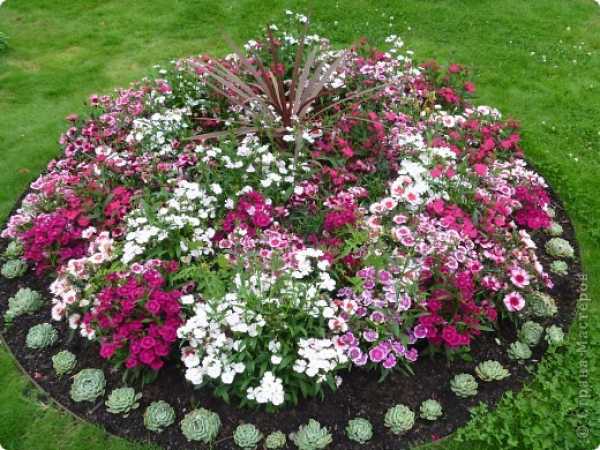 Участники проекта: 
воспитатель, родители, дети.





Вид проекта: 
практический, краткосрочный,
 март - май 2016 года (3 месяца)
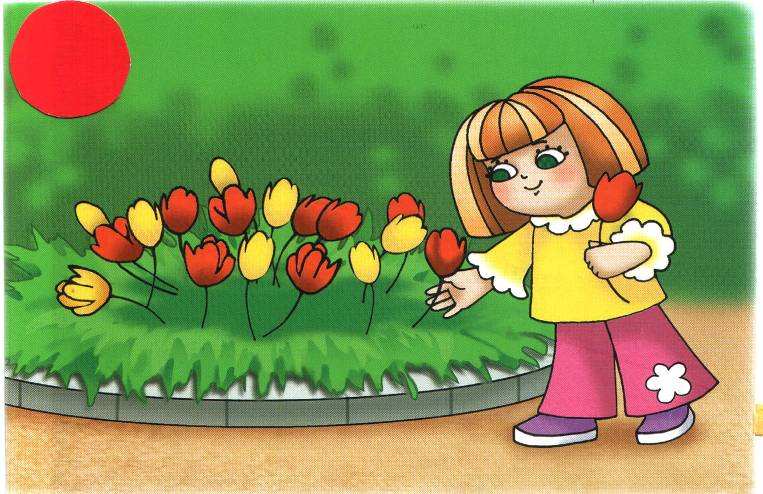 Ожидаемые результаты проекта:
Оформление цветочной клумбы будет содействовать развитию детей, усвоению знаний, умений, правил, приобщению детей к природе, формированию нравственных и эстетических начал. Участие детей в данном проекте позволит сформировать у них ценностные ориентации, определяющие бережное отношение к природному и рукотворному миру.
Организация  работы с родителями

Основные направления взаимодействия с родителями воспитанников  по оформлению цветочной клумбы заключаются в следующем:
привлечение внимания родителей  к существующему проекту, разъяснение родителям необходимости оформления цветочной клумбы;
информирование родителей о видах совместной деятельности для осуществления данного проекта;
активизация совместной деятельности родителей и детей в рамках проекта
отчёт в виде презентации на родительском собрании
Этапы реализации проекта: 

1этап – подготовительный. Определить основные направления работы. Постановка цели и задач проекта. Разработка программы деятельности. Разработка планов работы с детьми и родителями.

2 этап – основной. Провести мероприятия проекта по оформлению цветочной клумбы
3 этап – аналитический. Сопоставить промежуточные результаты с задачами проекта.






    4 этап – заключительный. Участие в конкурсе игровых площадок  в ДОУ.
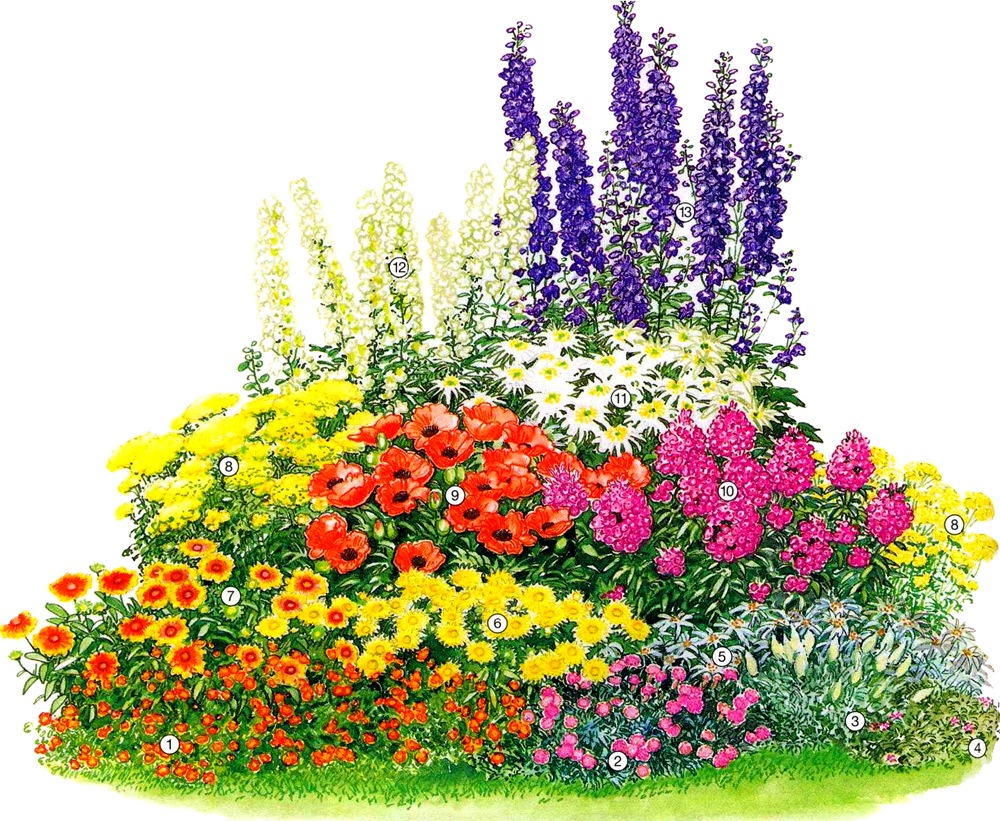 План – схема игрового участка с цветником:
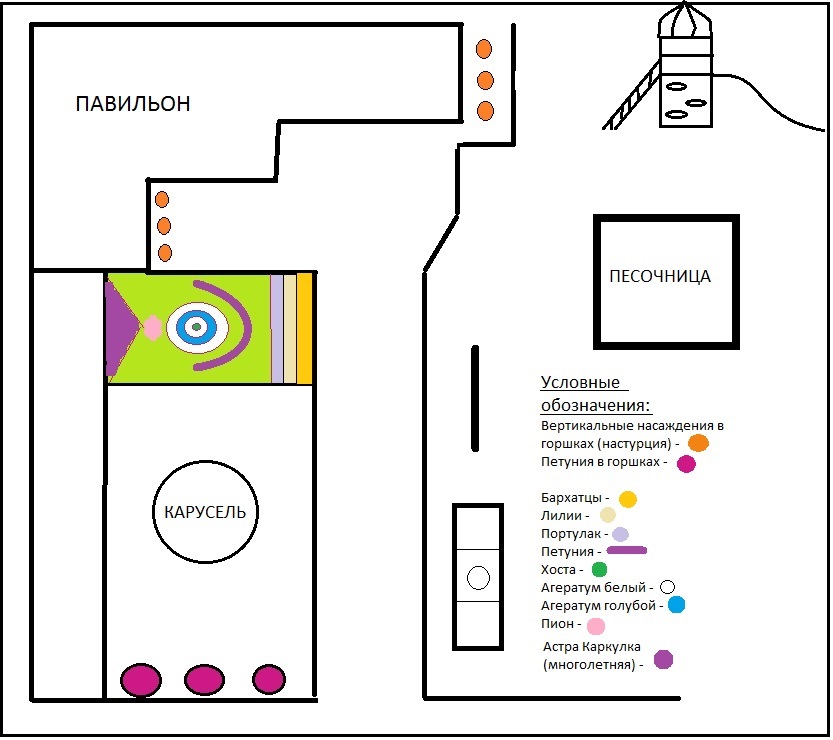 Вид планируемой клумбы:
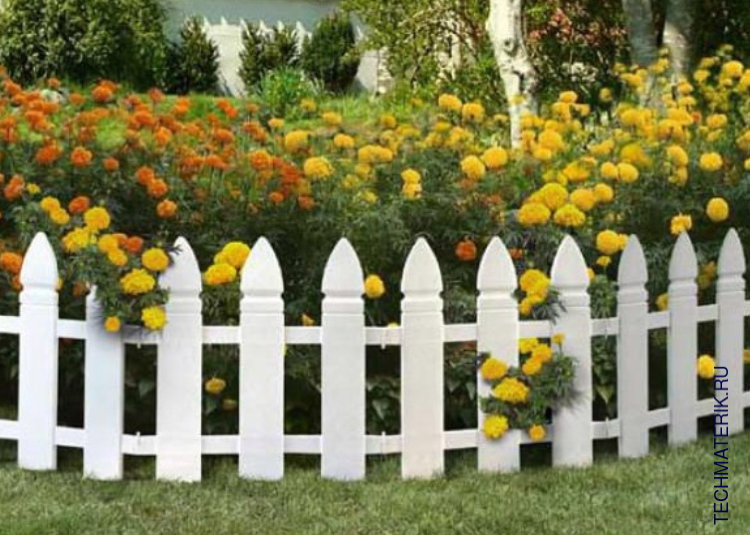 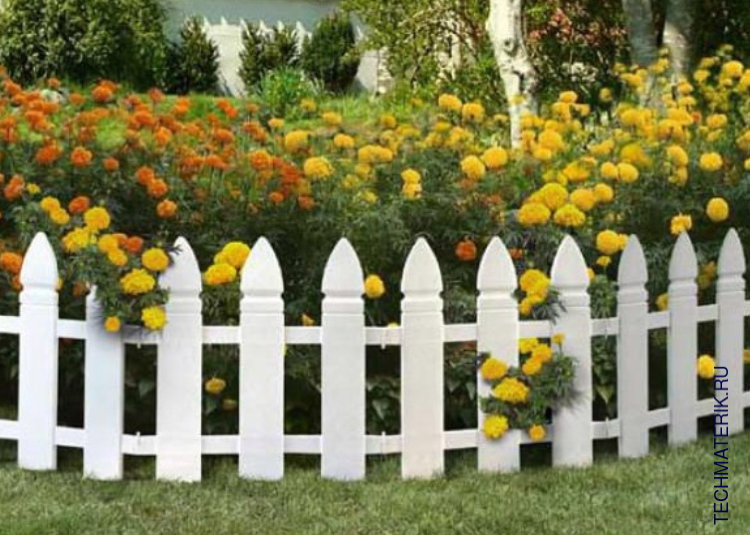 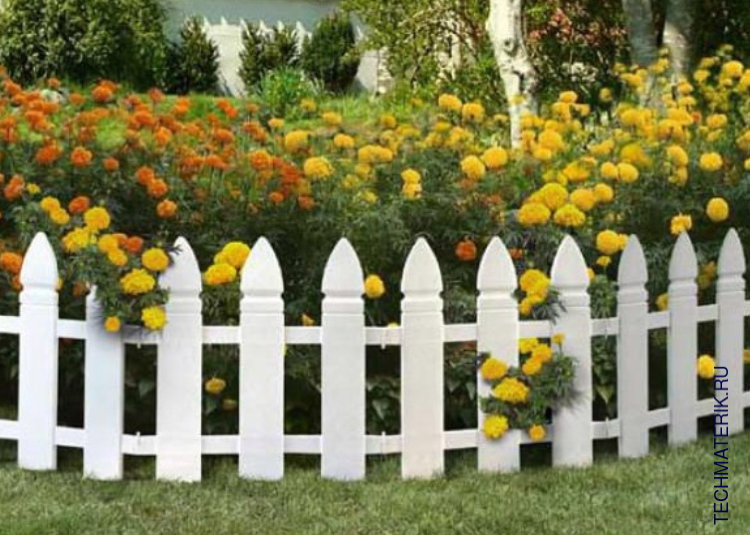 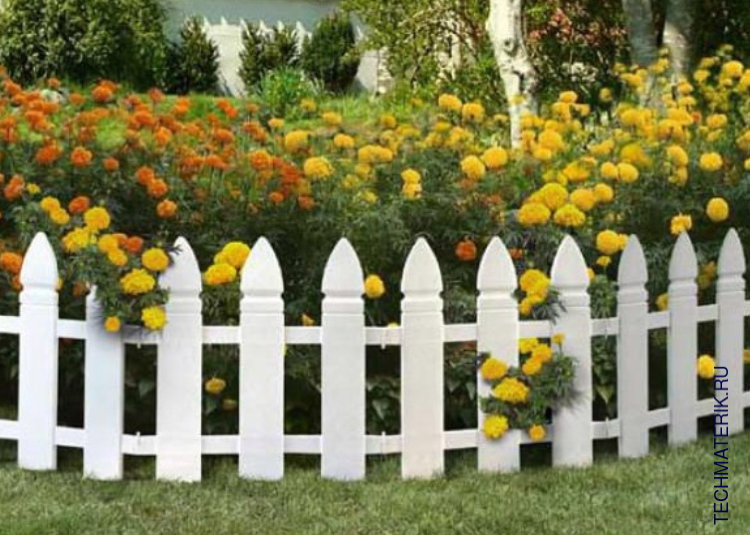 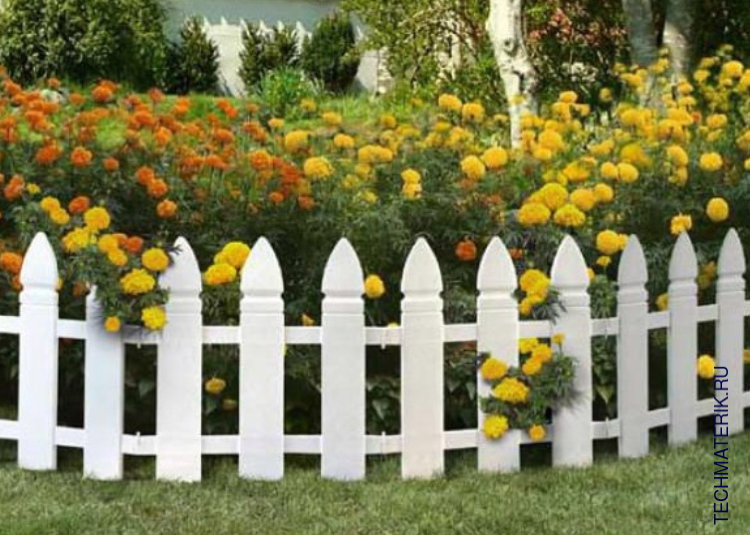 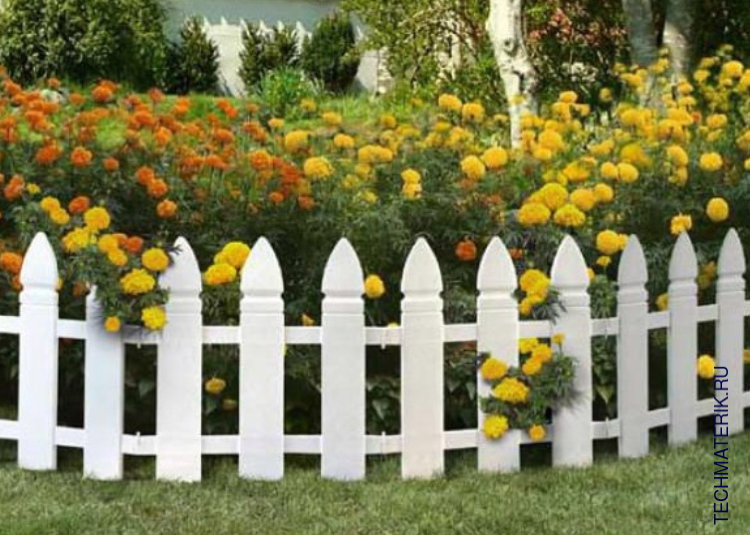 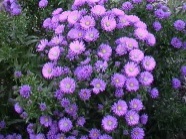 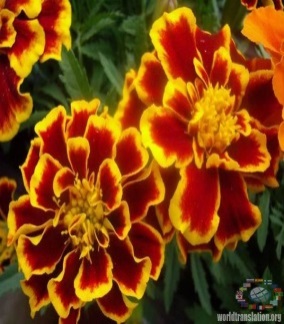 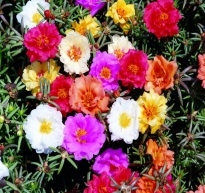 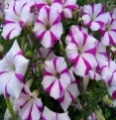 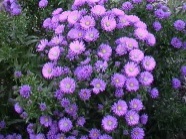 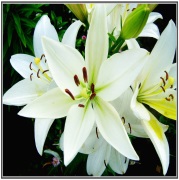 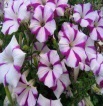 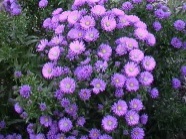 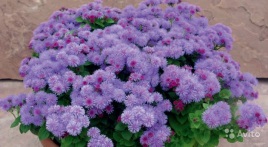 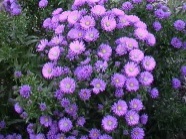 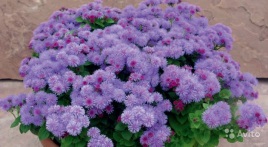 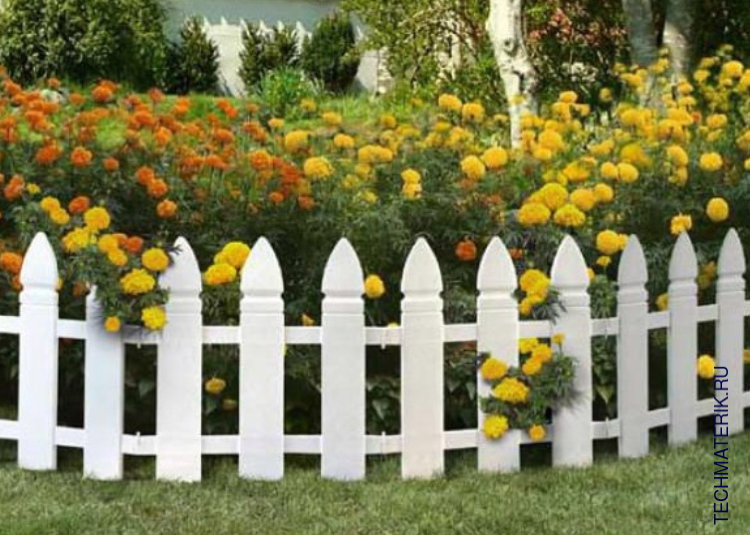 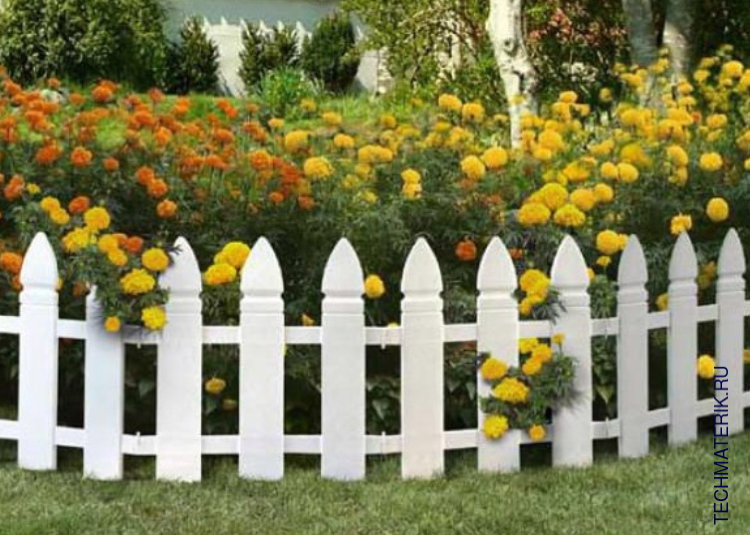 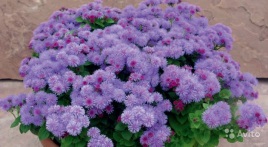 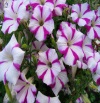 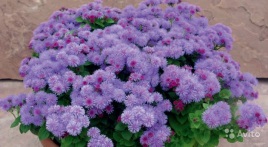 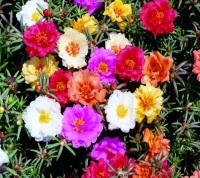 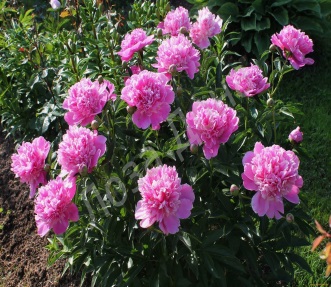 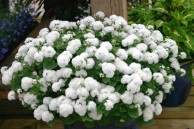 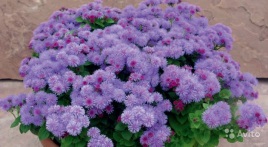 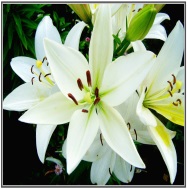 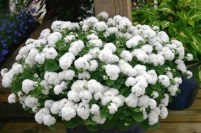 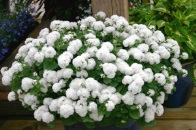 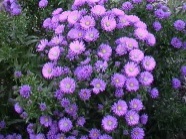 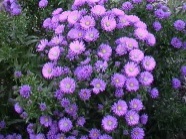 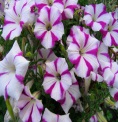 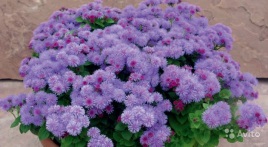 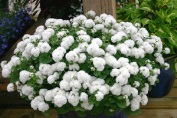 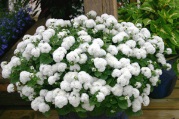 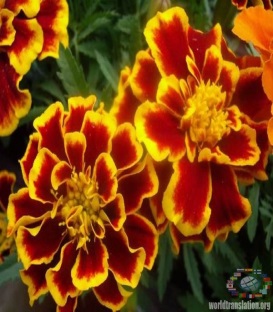 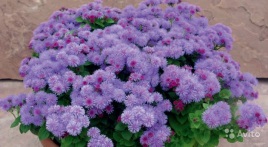 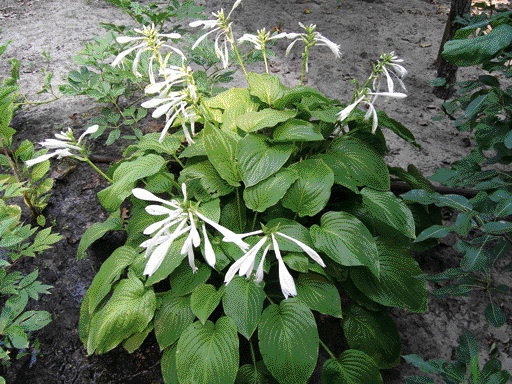 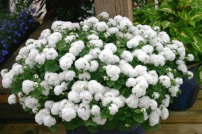 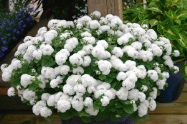 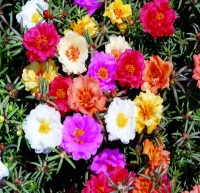 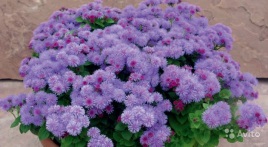 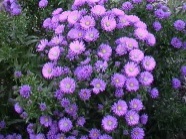 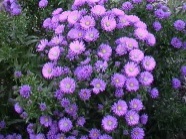 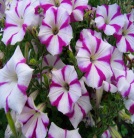 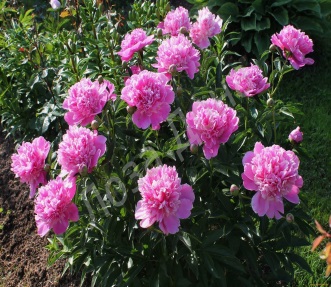 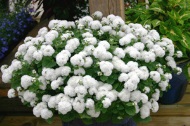 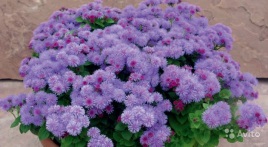 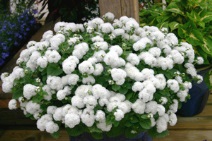 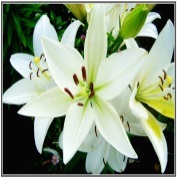 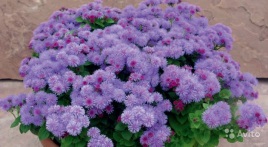 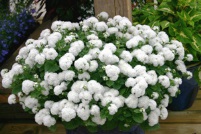 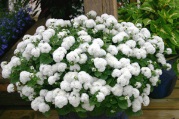 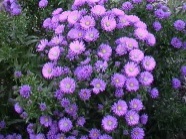 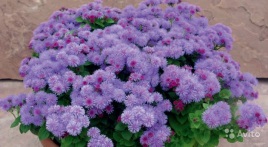 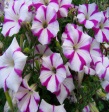 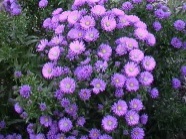 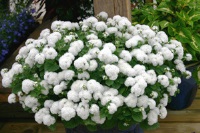 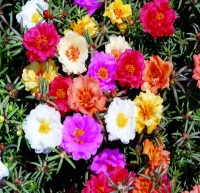 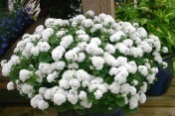 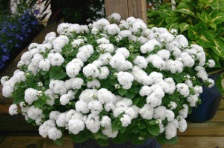 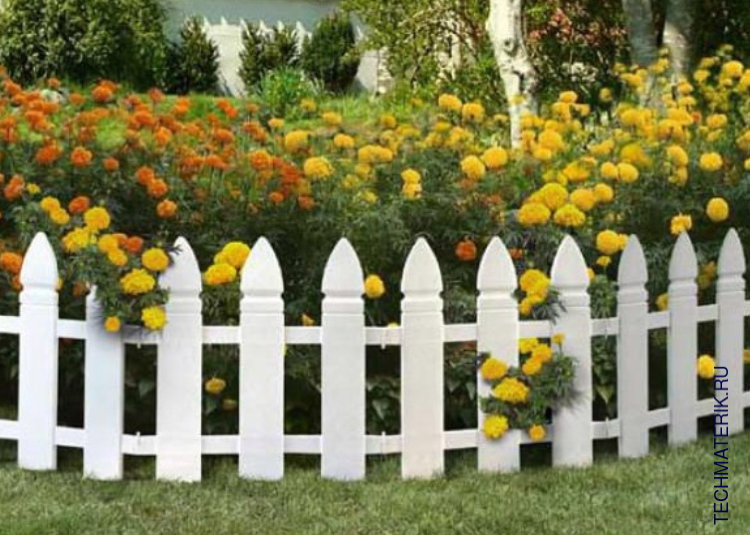 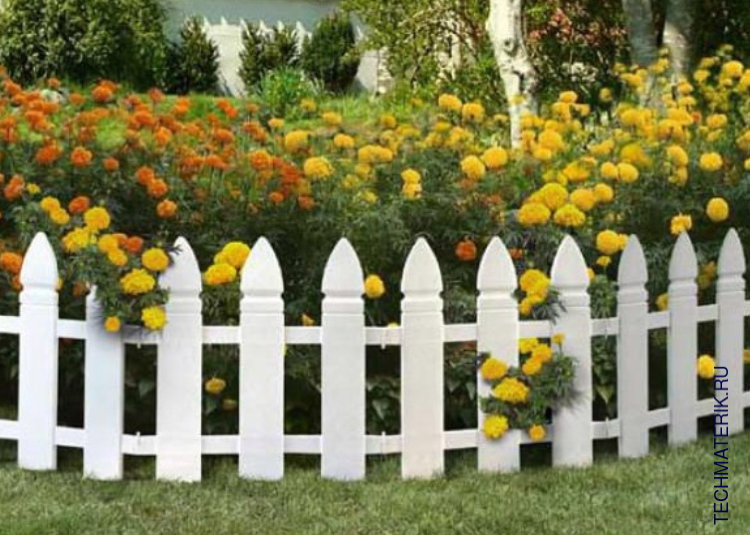 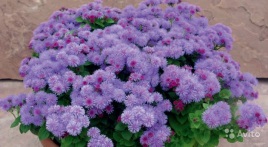 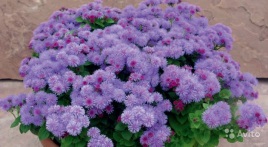 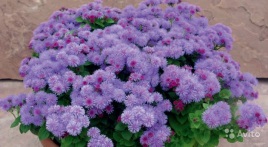 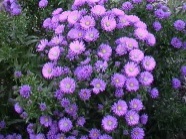 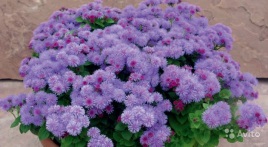 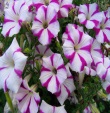 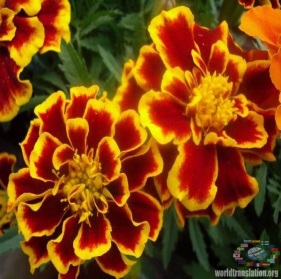 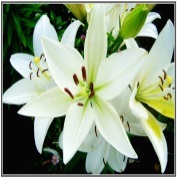 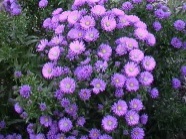 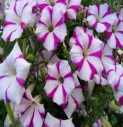 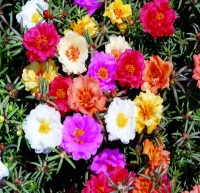 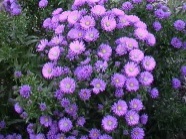 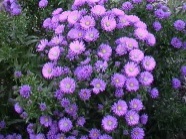 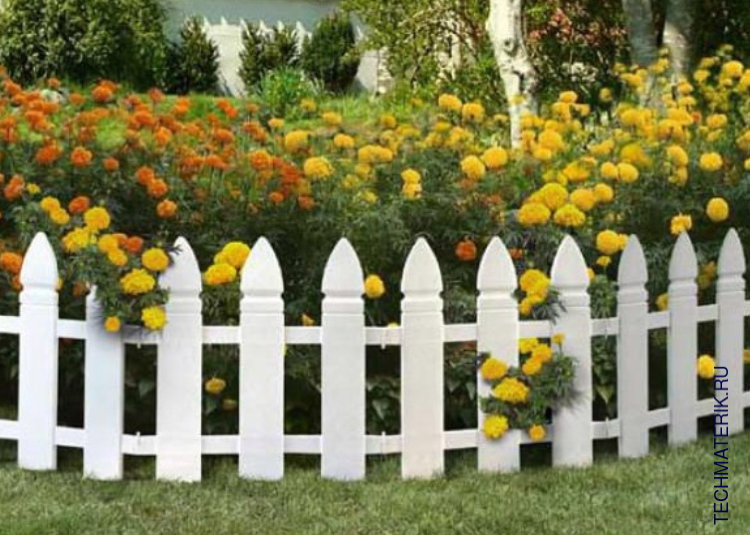 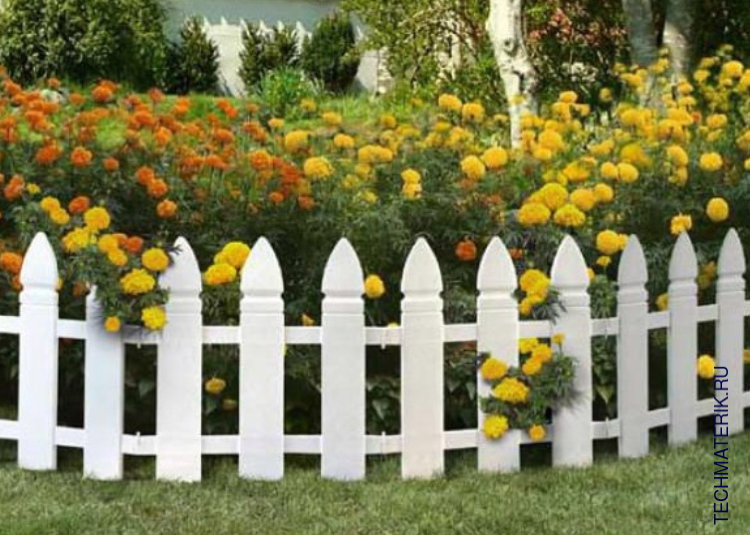 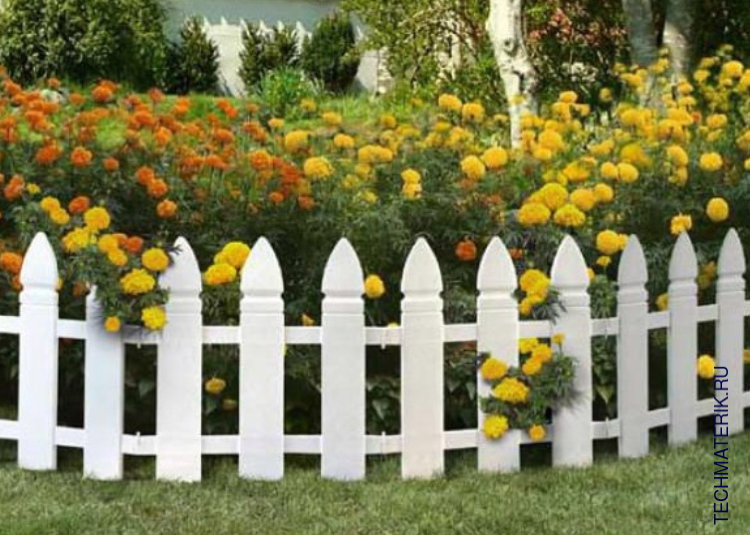 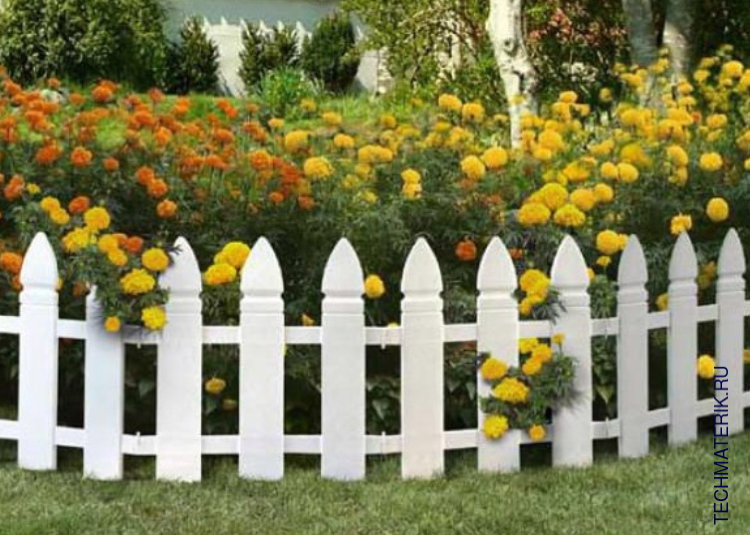 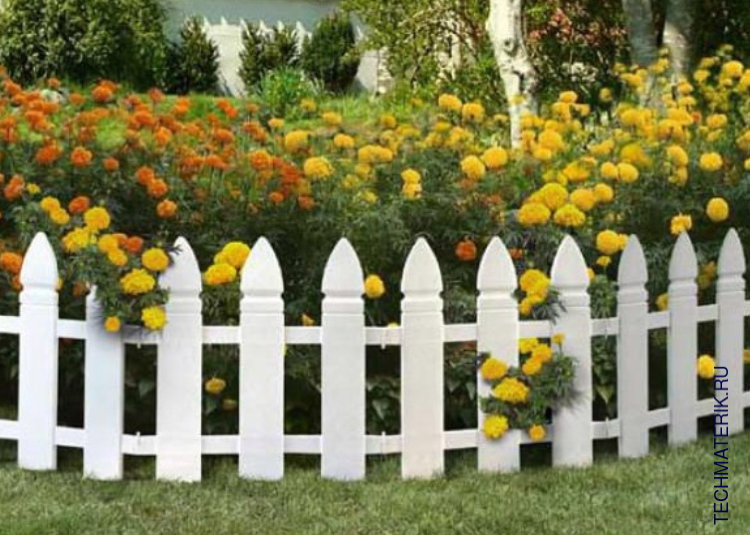 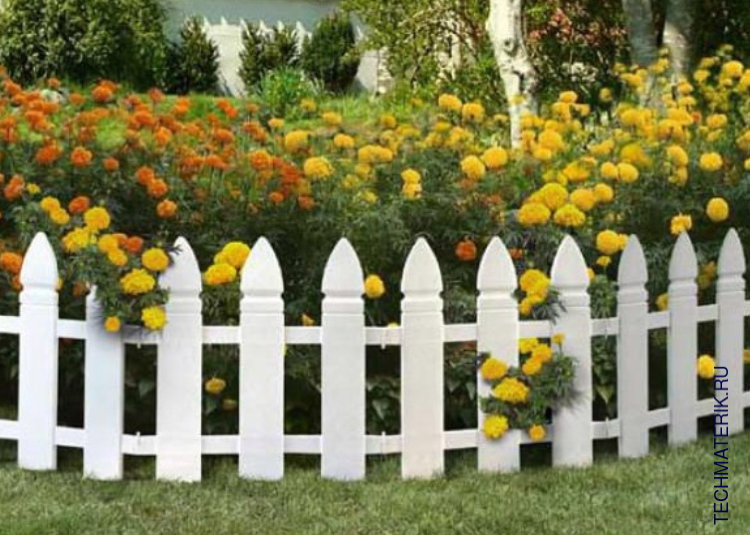 ВЕРТИКАЛЬНЫЕ НАСАЖДЕНИЯ:
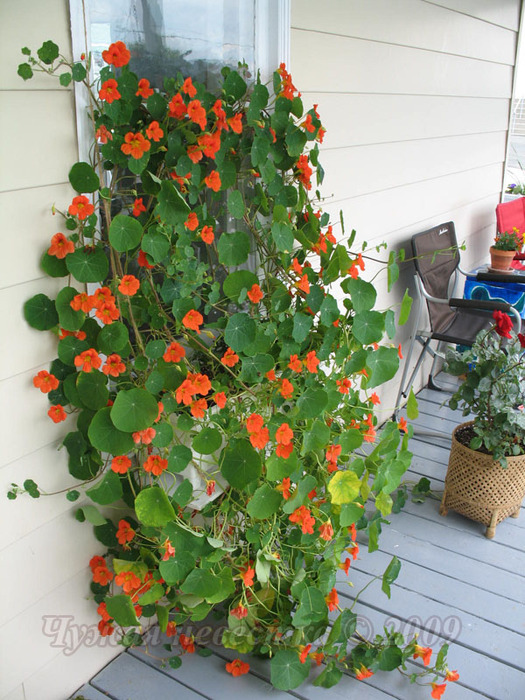 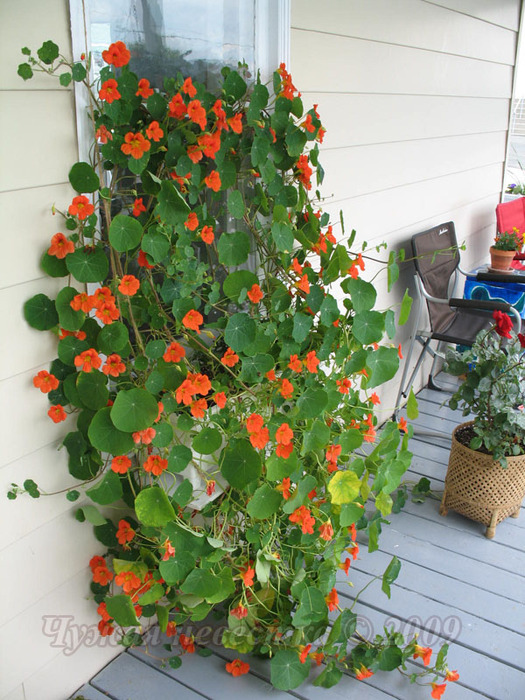 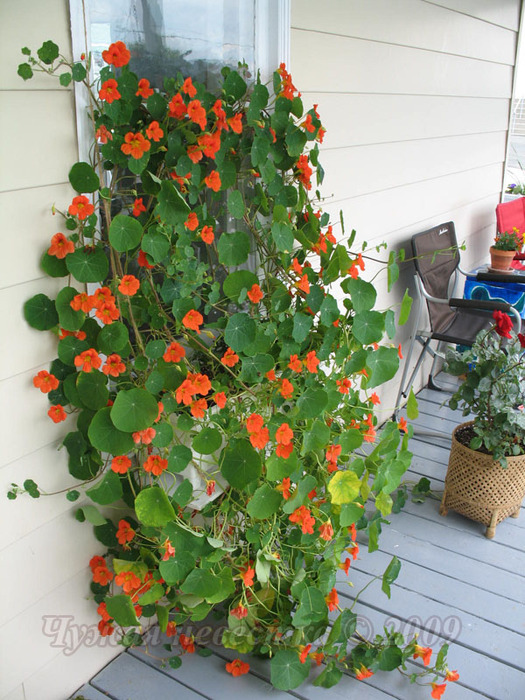 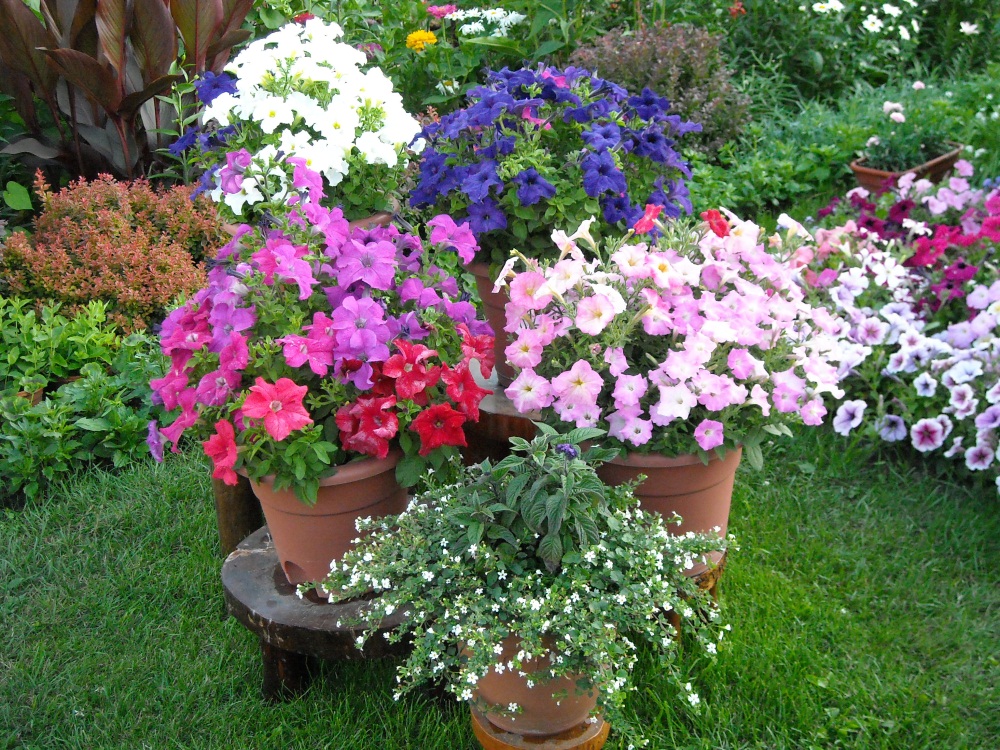 СПАСИБО 
ЗА ВНИМАНИЕ!!!